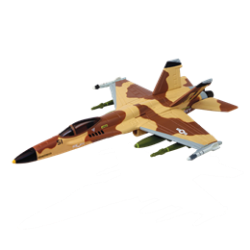 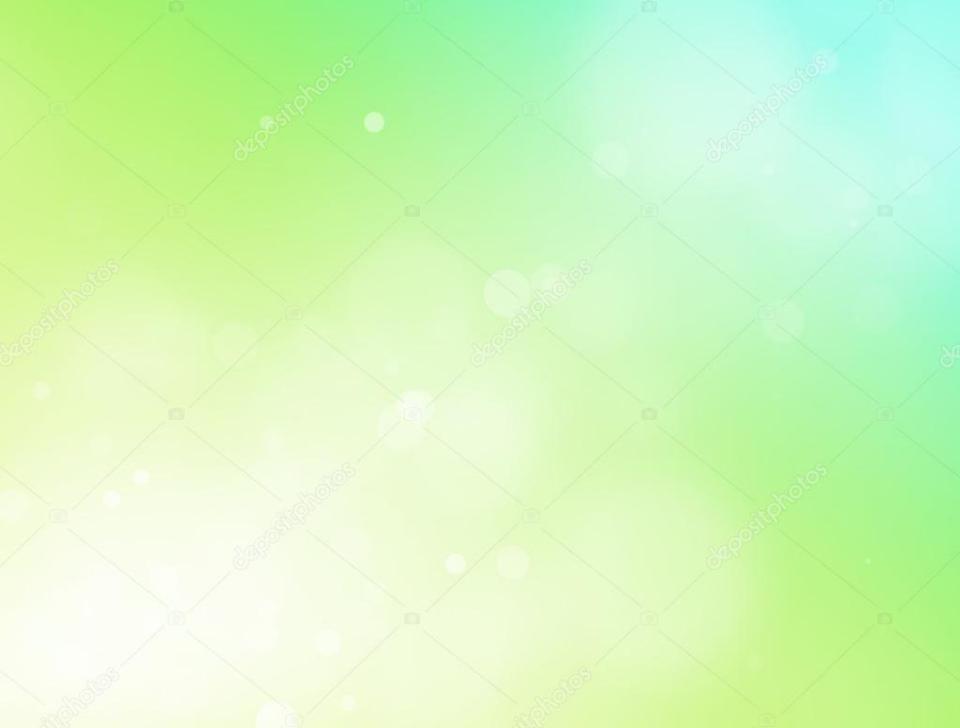 МБДОУЦРР № 28  д/с «Огонёк» .
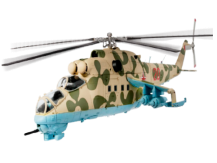 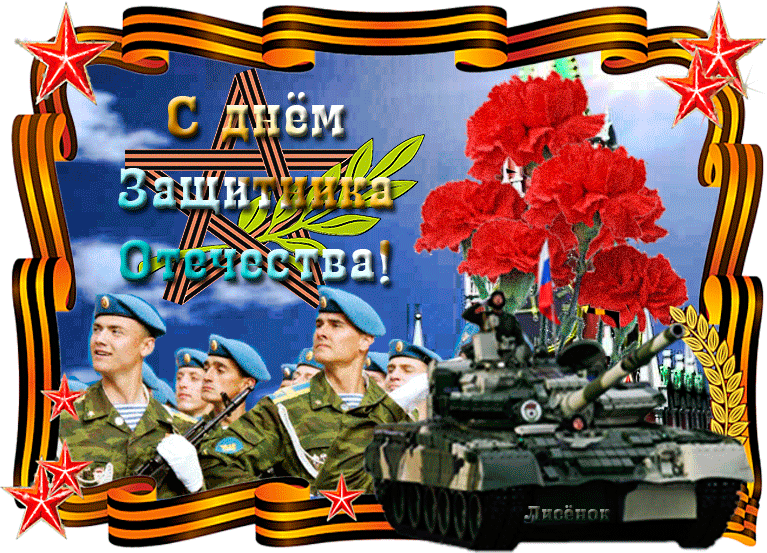 Бравые солдаты.
Презентация инструктора по физической культуре 
Благодаренко Г.В.  
 Новосибирская область г. Бердск. 2019
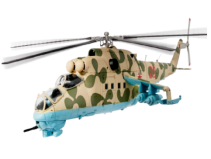 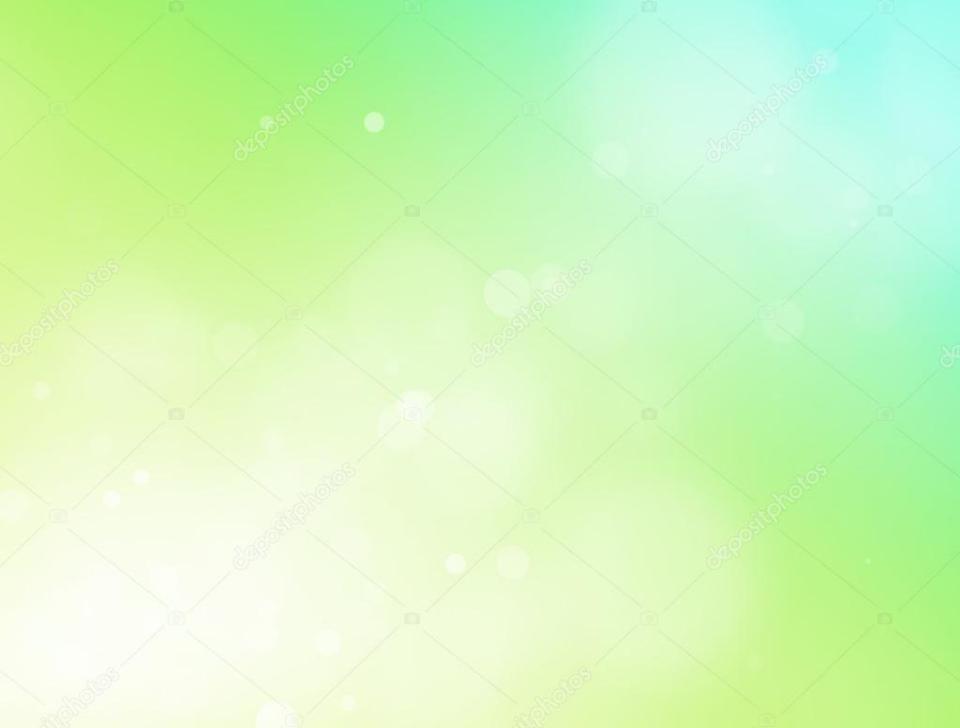 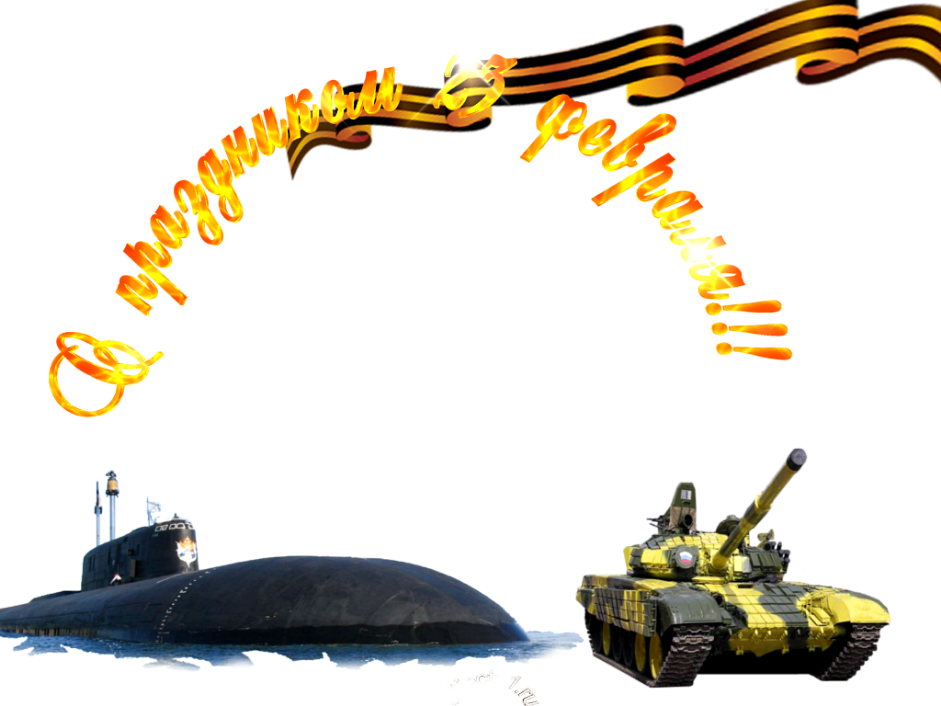 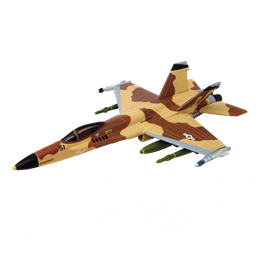 Каждый мальчик наш когда-то,
Станет доблестным солдатом.
Будет мужественным, смелым,
Ловким, сильным и умелым.
И поверьте нам, тогда
Войн не будет никогда!!!
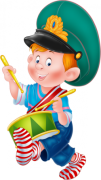 Презентация инструктора по физической культуре 
Благодаренко Г.В.   МБДОУ ЦРР № 28
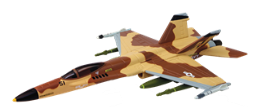 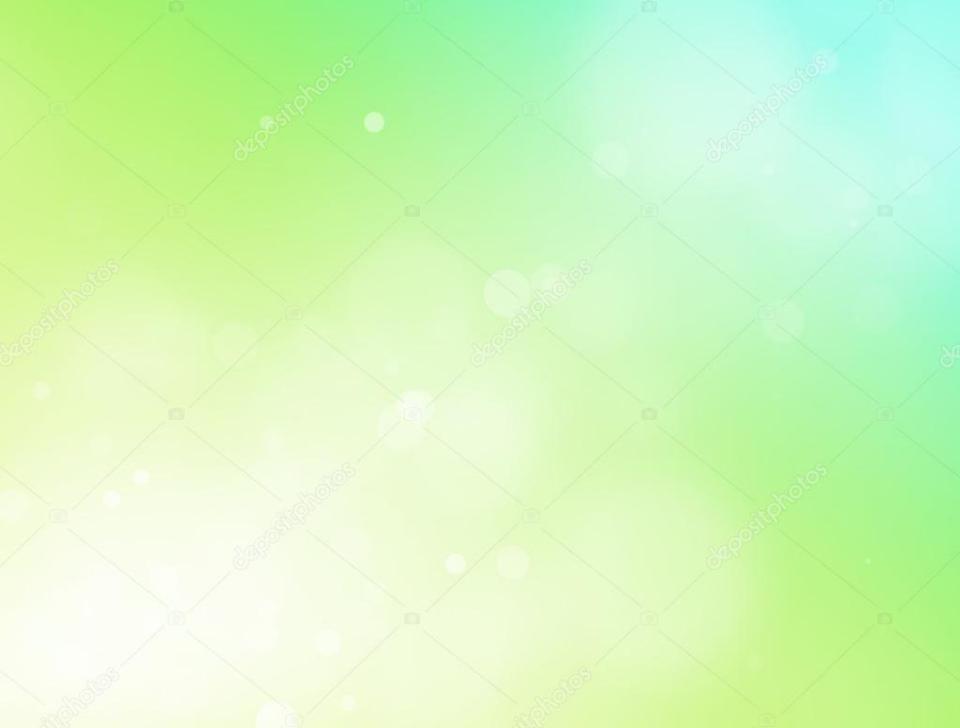 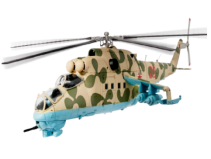 Приветствие команд.
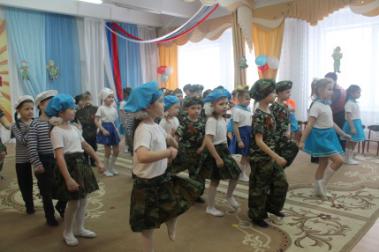 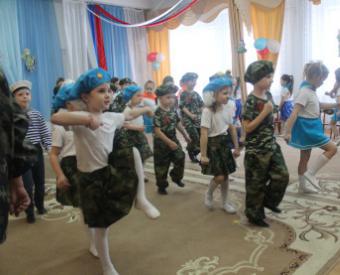 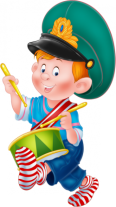 Все мы дружные ребята, Никогда мы не скучаем,
Все преграды обойдём,
Всех к победе приведём.
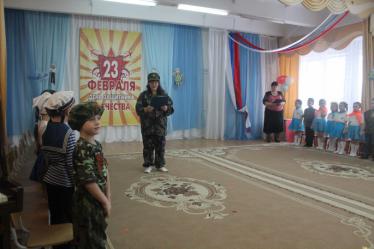 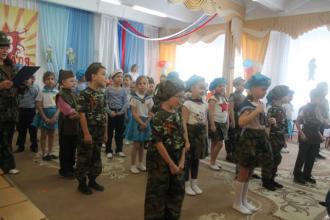 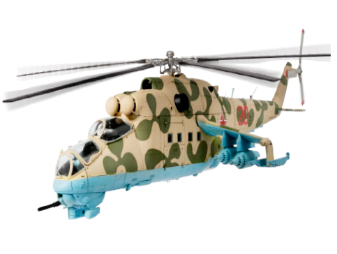 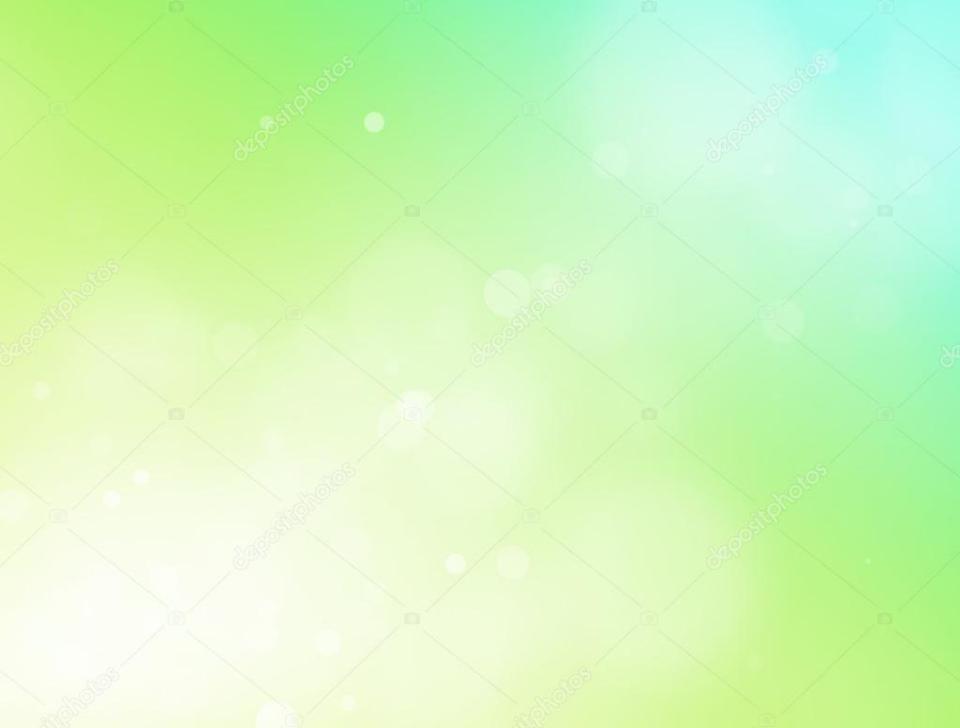 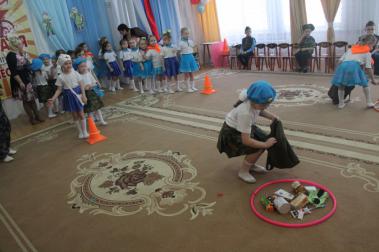 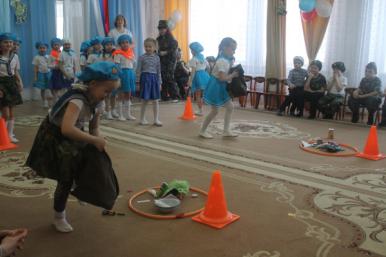 Скоро солнышко взойдёт, 
Не боимся непогод,
Собираемся в поход,
Ввысь взлетим под  небосвод.
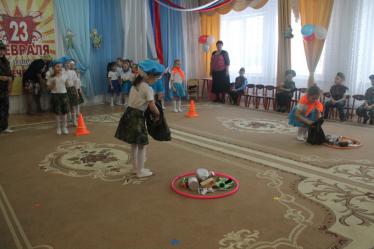 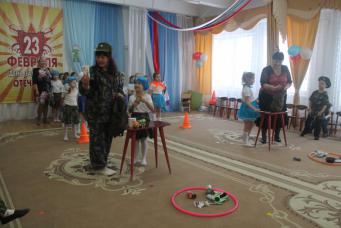 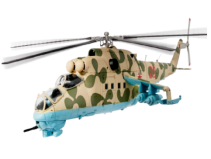 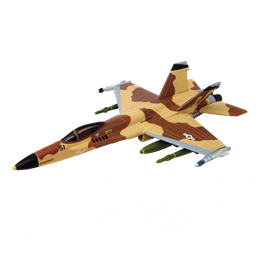 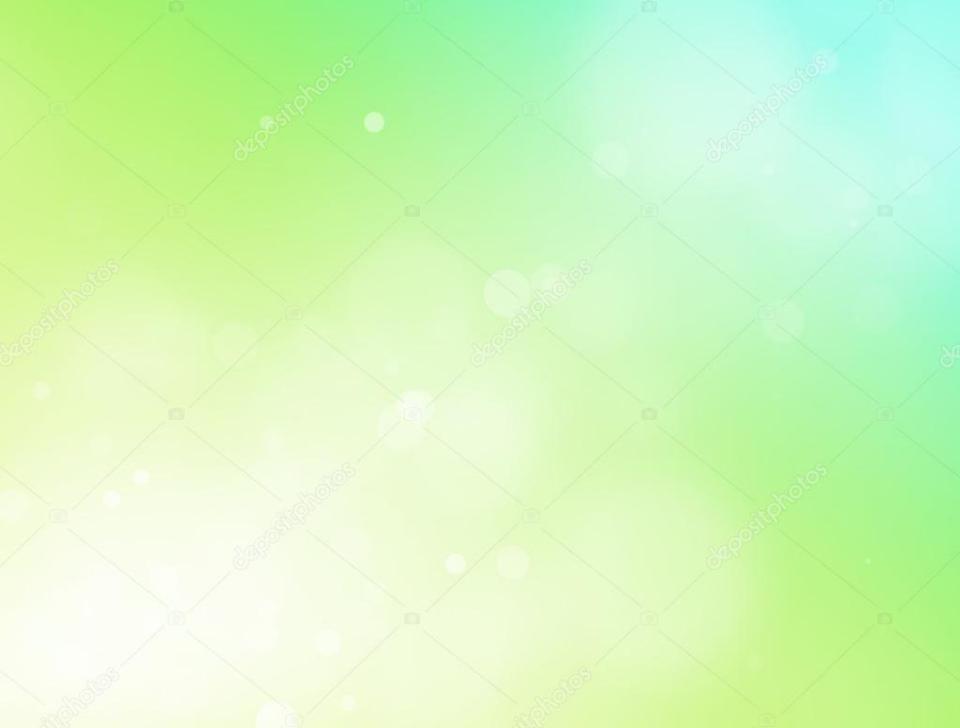 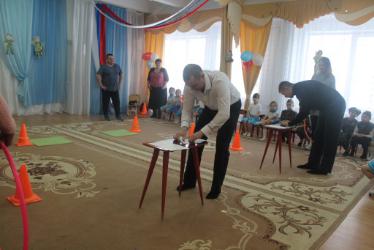 Испытания идёт, 
Строят папы самолёт,
Мы готовимся к атаке,
Заправляем быстро баки.
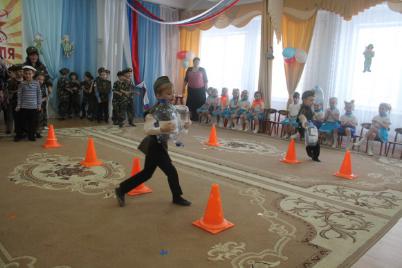 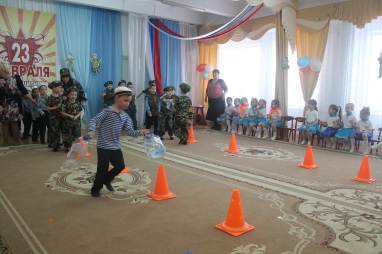 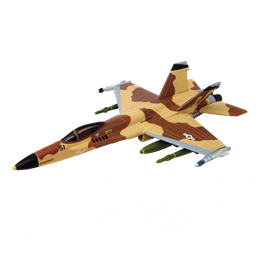 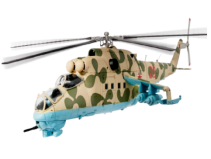 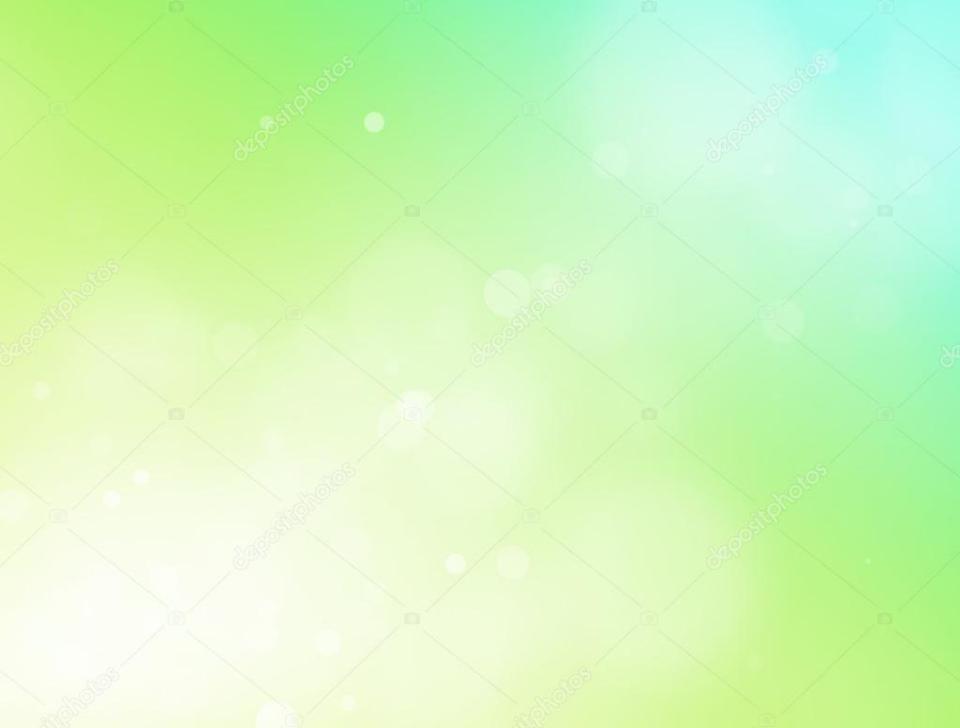 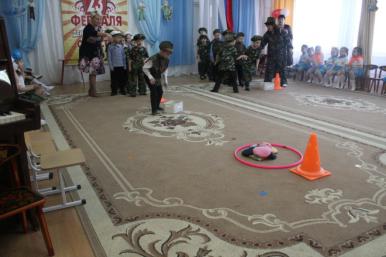 Покорить нам нужно цель,
И преодолеть туннель,
Мы снаряды достаём,
К цели быстро подползём,
Направляет нас разведка,
Мы стреляем очень метко.
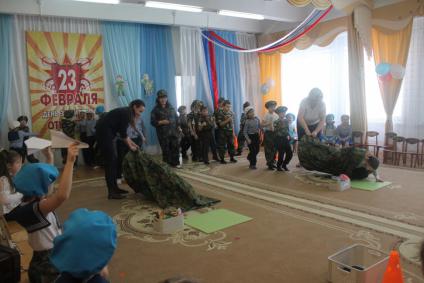 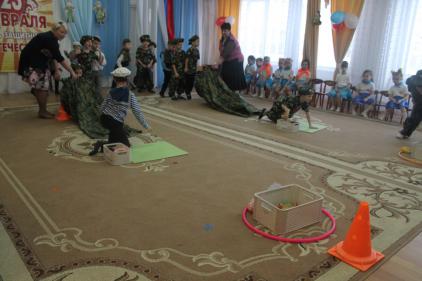 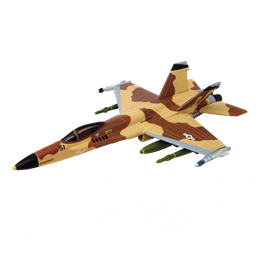 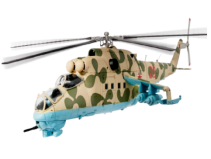 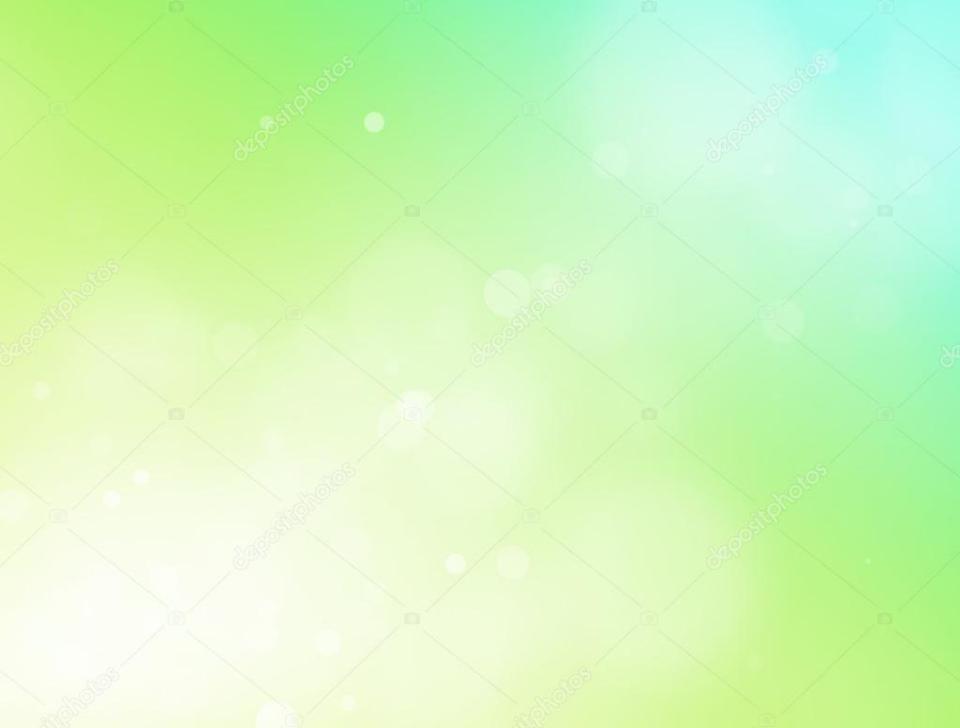 Мы границу охраняем,
И сноровку проявляем,
Все проблемы мы решаем.
Никогда не отступаем.
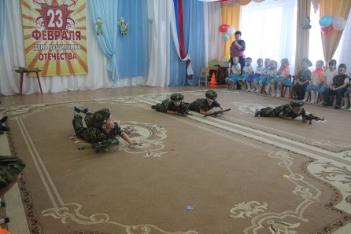 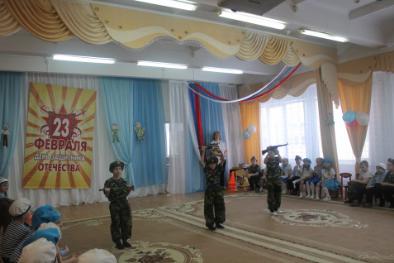 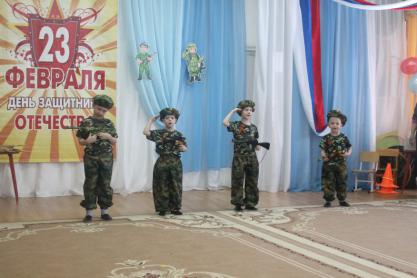 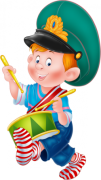 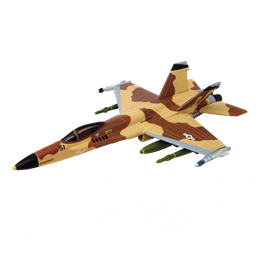 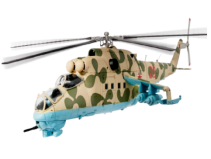 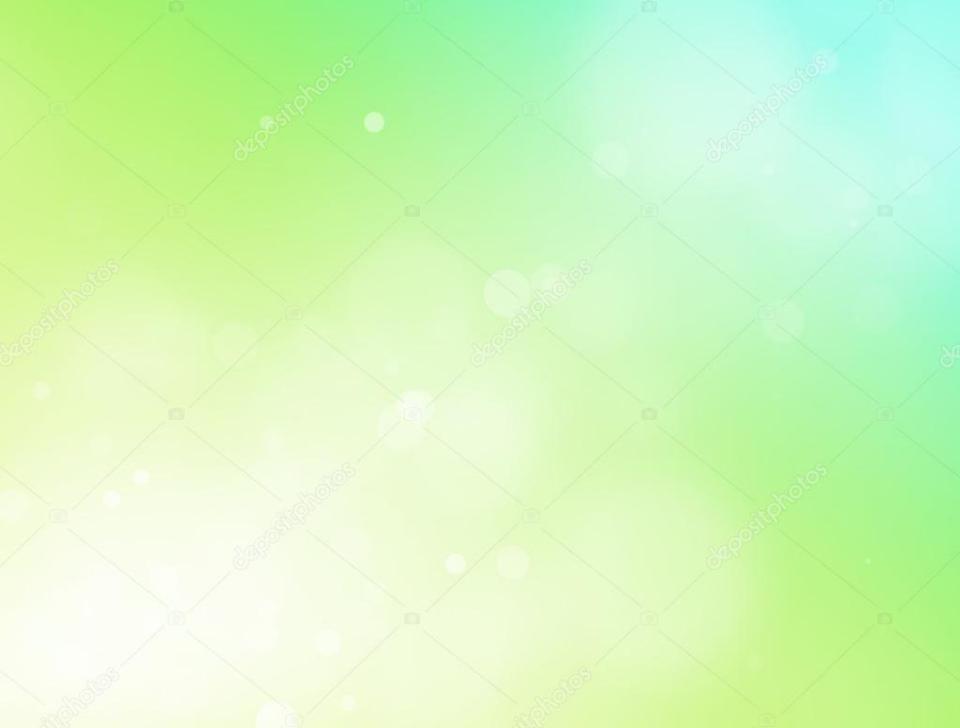 Воздушный бой
Сила духа велика 
У любого мужика,
Никогда он не сдаётся,
Улыбается, смеётся,
Вам я точно говорю:
«Поразит врага в бою»
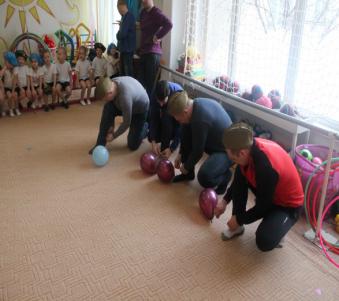 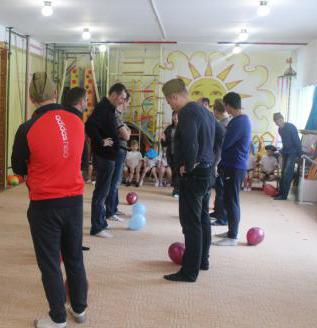 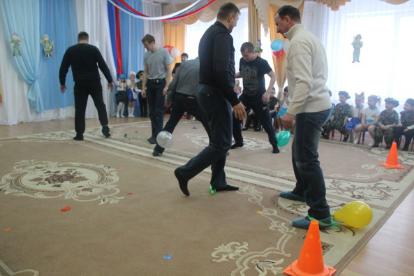 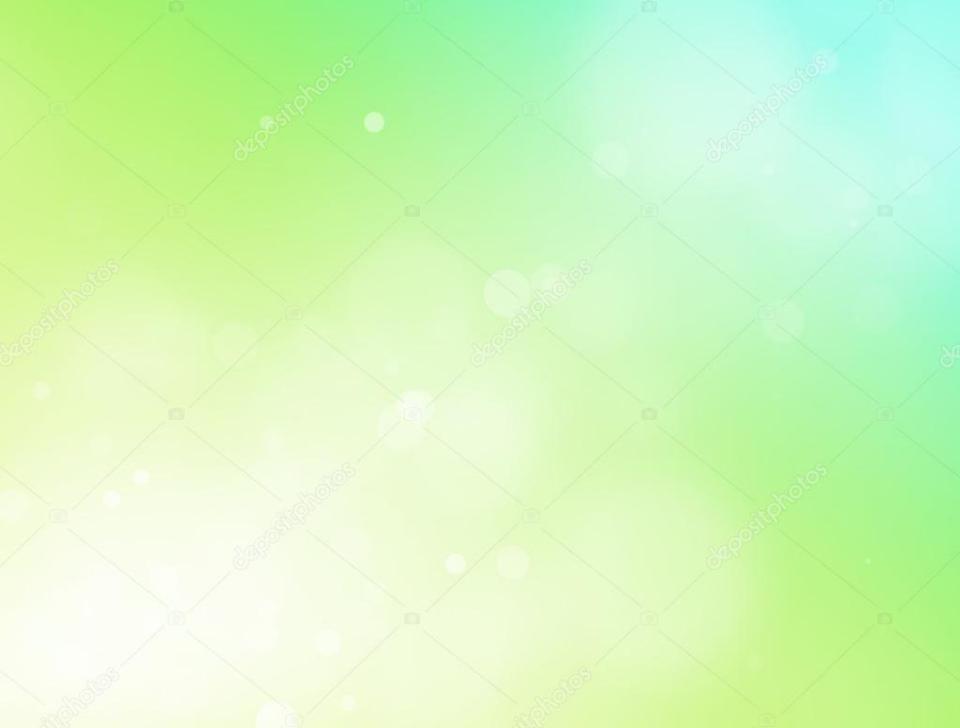 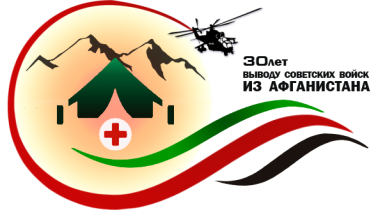 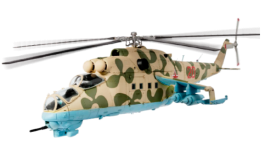 Мы мед. службу всю прославим,
Раненого в срок доставим.
Никогда не подведём,
С поля боя всех спасём.
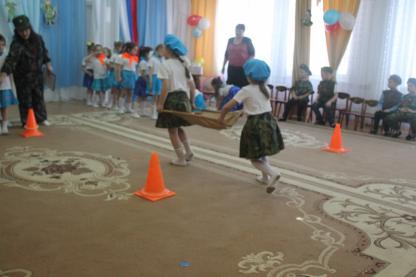 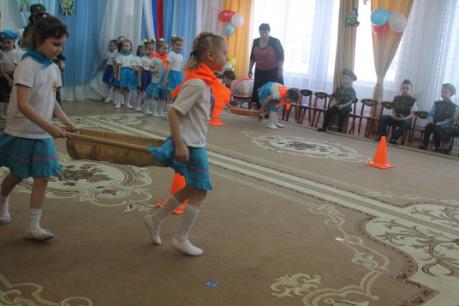 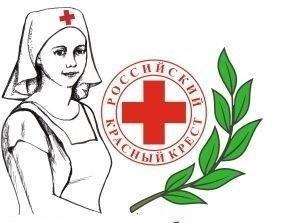 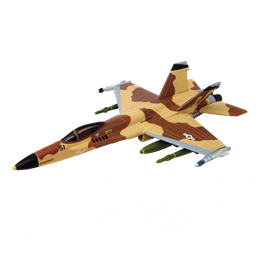 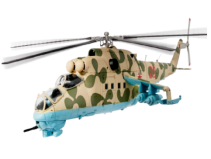 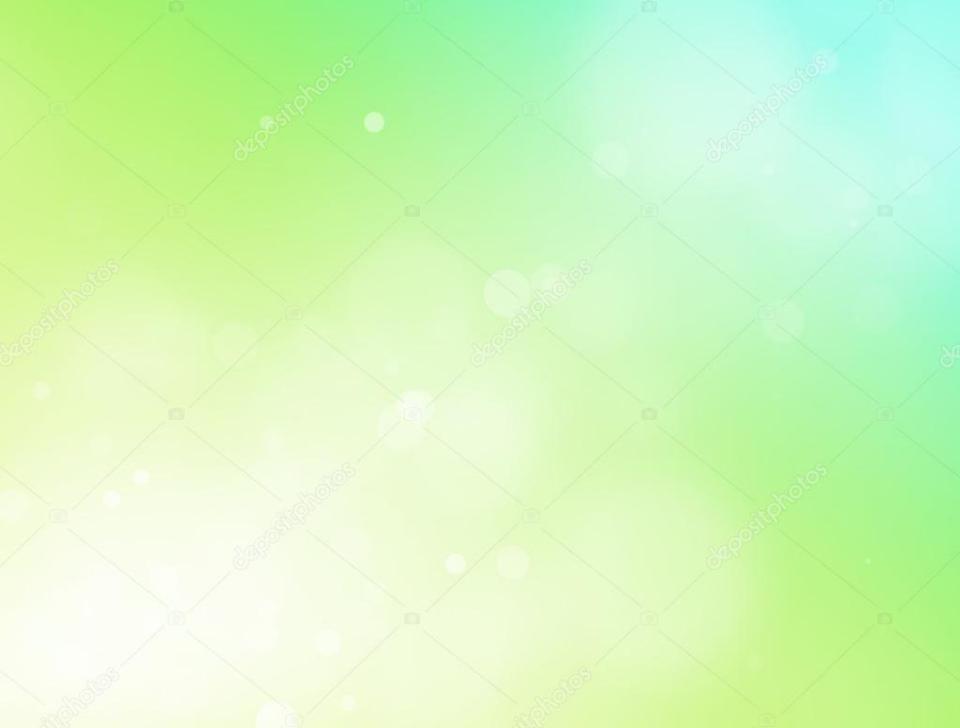 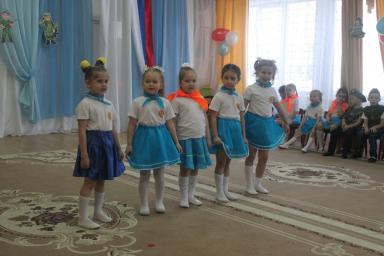 Мы поздравляем всех мужчин,
Пусть будет воин не один,
С надеждой ждём его домой,
Вернись пожалуйста живой.
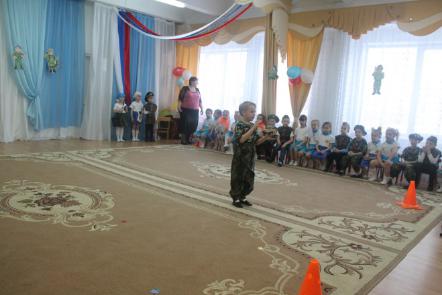 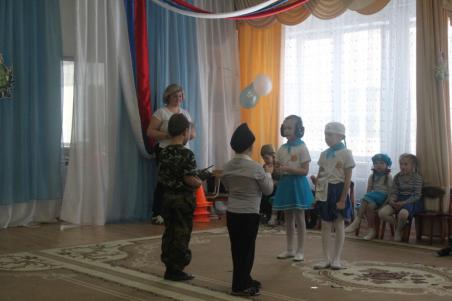 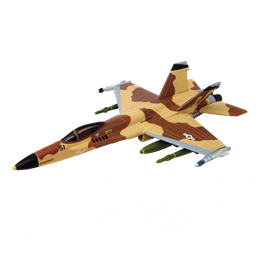 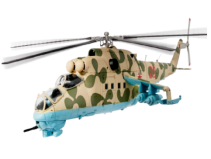 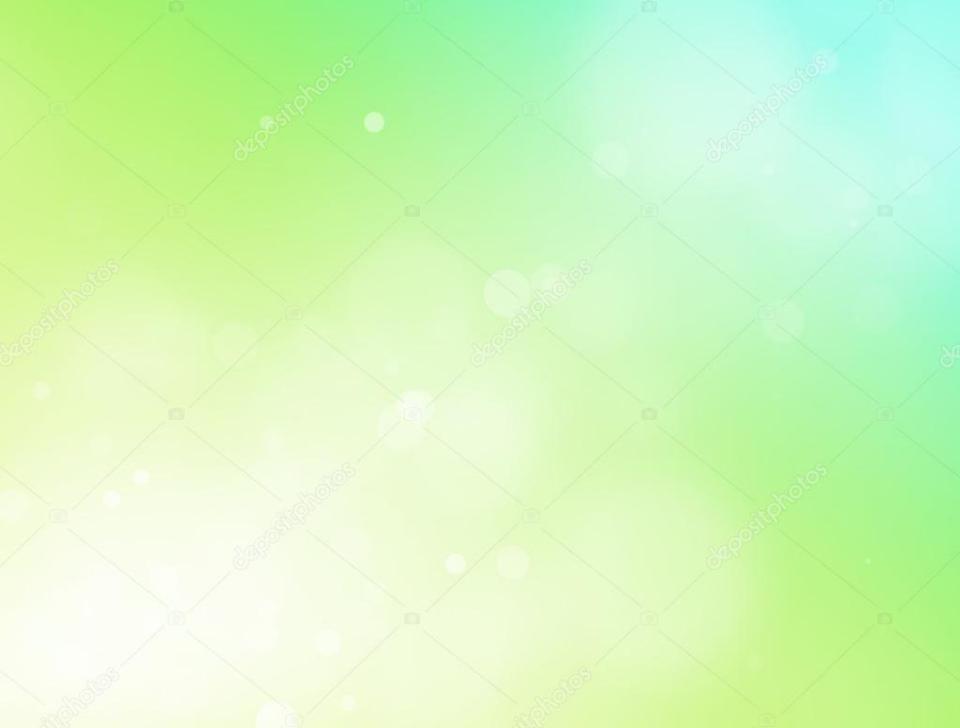 Мы в походе, мы в пути, 
Костерок мы развели,
Мы грибочки соберём,
Кашу  сварим и споём.
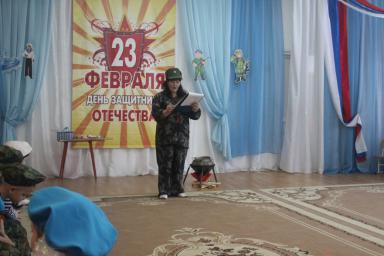 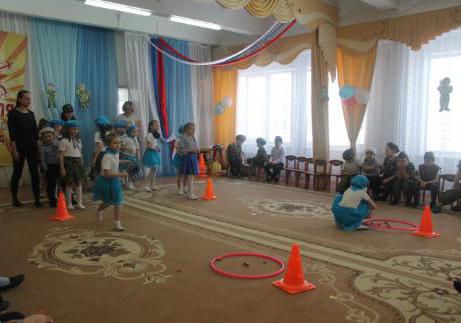 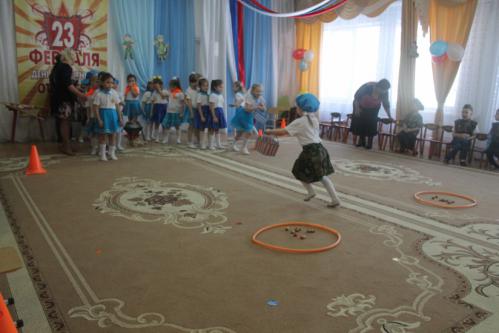 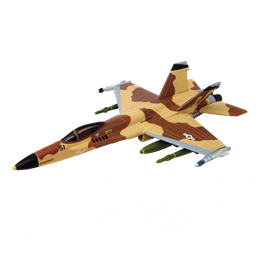 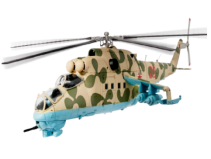 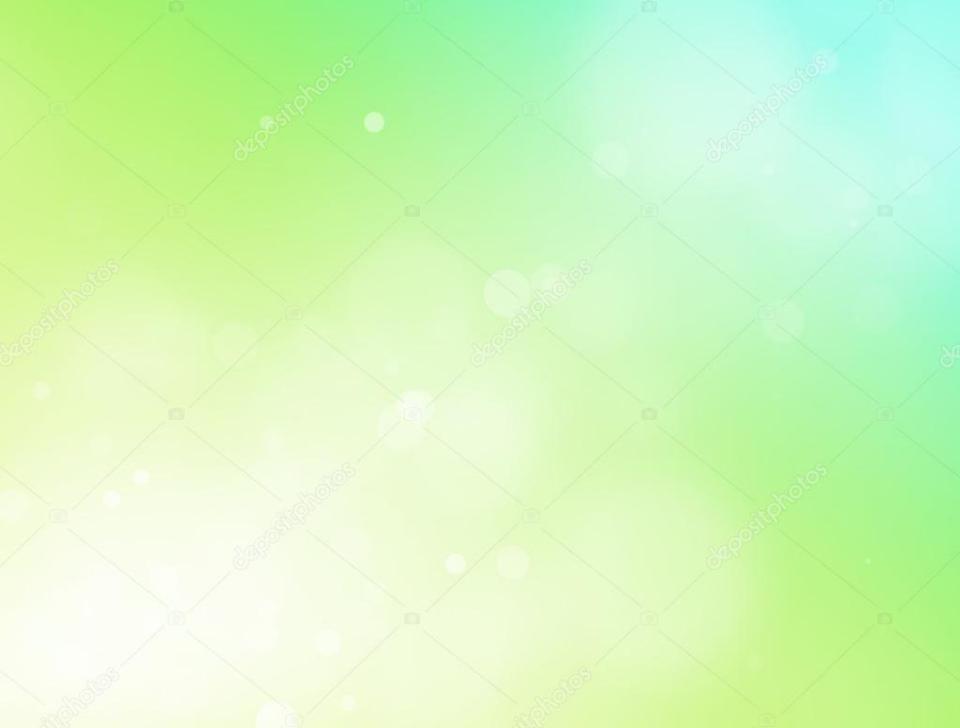 Вот закончился поход,
Наш отряд домой идёт.
Весь наш боевой отряд, 
Непременно наградят.
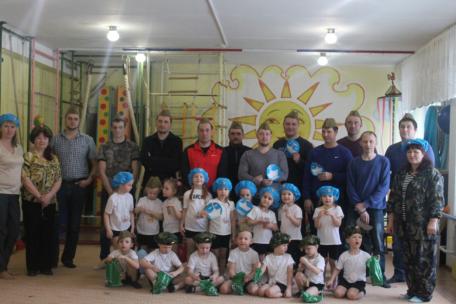 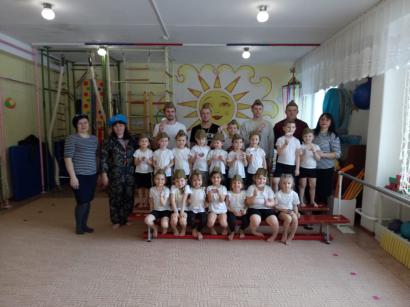 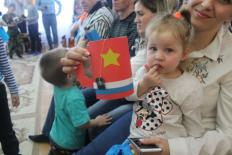 Мальчишки наши молодцы ,
Мы их поздравим от души.
Поздравить рады ребятишек,
Девчонок всех, 
И всех мальчишек,
Страна героев своих ждёт,
Смена достойная растёт!!!
Пусть годы летят, 
Но хотим мы всегда,
 Лишь мирного неба,
 И счастья в дома.
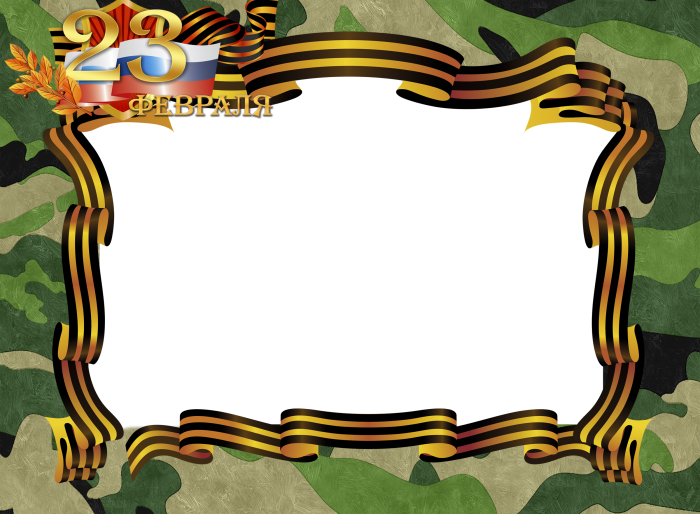 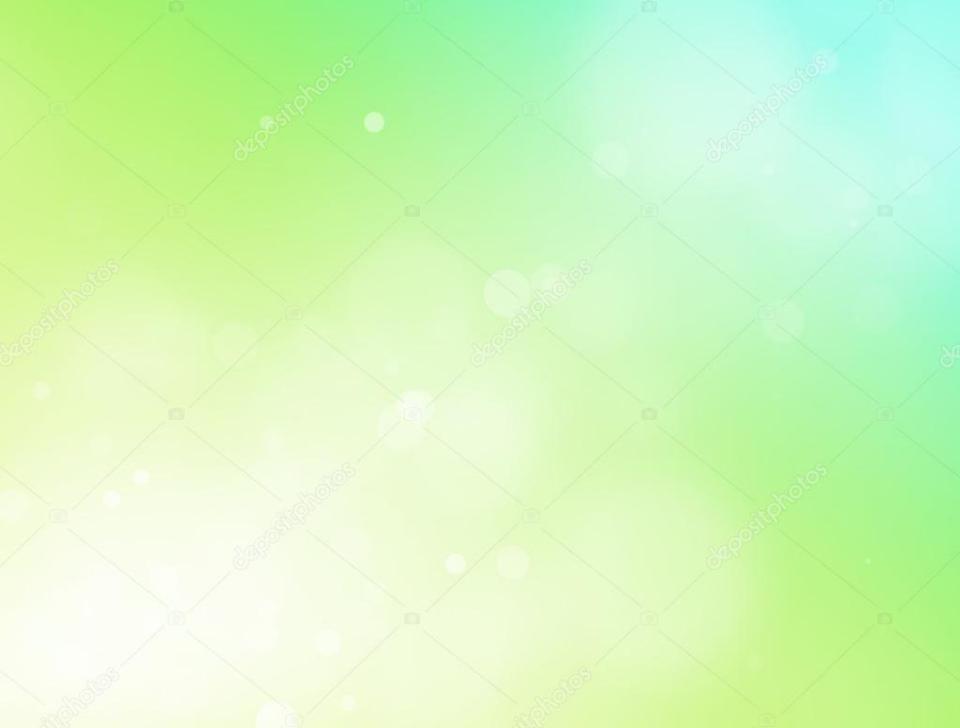 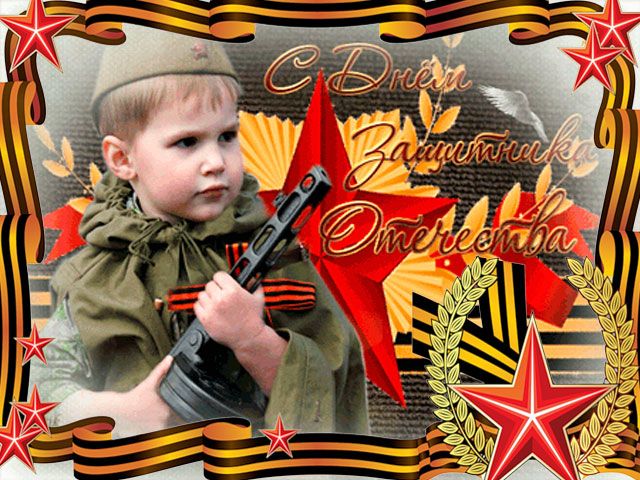 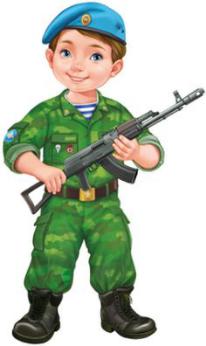 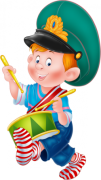